大数据应用人才培养系列教材
数据清洗
刘  鹏    张  燕    总主编
李法平    主编                            陈潇潇    副主编
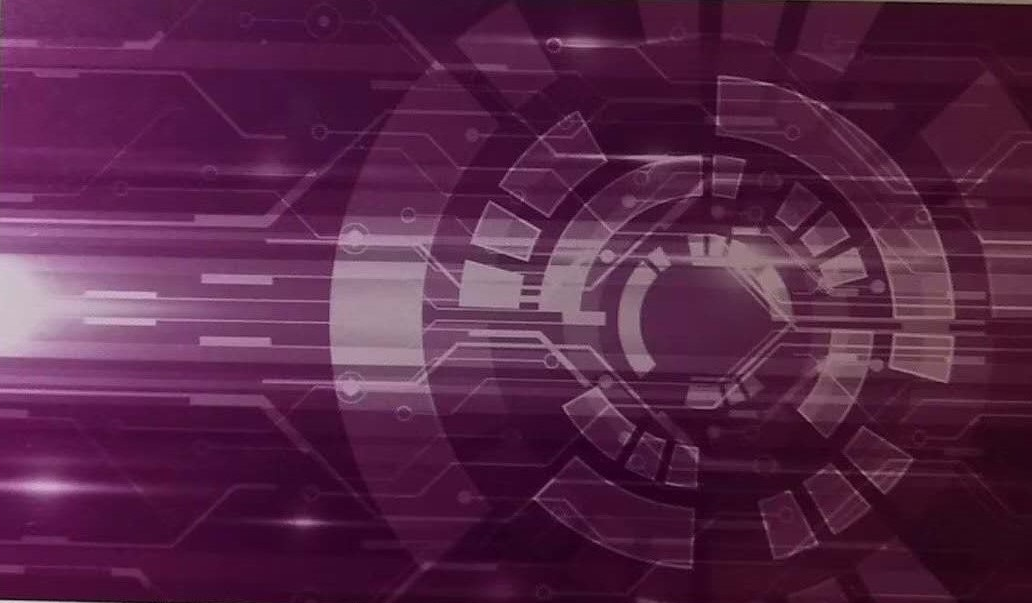 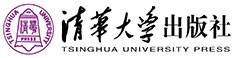 大数据应用人才培养系列教材
第五章　数据抽取
5.1　文本文件抽取
5.2　Web数据抽取
5.3　数据库数据抽取
5.4　增量数据抽取
习题
5.1文本文件抽取
第五章 数据抽取
1．文本文件抽取
文本文件抽取的基本方式是通过文本结构分析器或者人工分析，找出文本文件中所用到的分隔符，把分隔符左右两边的内容作为两个字段值进行抽取。

文本文件抽取实例如下：

需要被抽取的文本文件TxtExtract_test.txt，文件内容如图5-1所示。
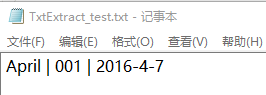 图5-1 待抽取的文本文件
5.1 文本文件抽取
第五章 数据抽取
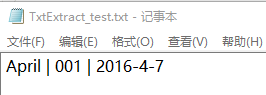 1．文本文件抽取步骤
1
人工分析文本文件中的分隔符，TxtExtract_test.txt文件的分隔符为“|”；
2
打开Kettle，在左侧导航栏中，从主对象树中选择转换，右键选择“新建”，创建一个新的转换trans_txtExtract_test，双击DB连接，创建新的数据连接，本例创建一个MySQL的数据连接。
5.1 文本文件抽取
第五章 数据抽取
1．文本文件抽取步骤
2.1
步骤2，MySQL的数据连接，入图5-2所示
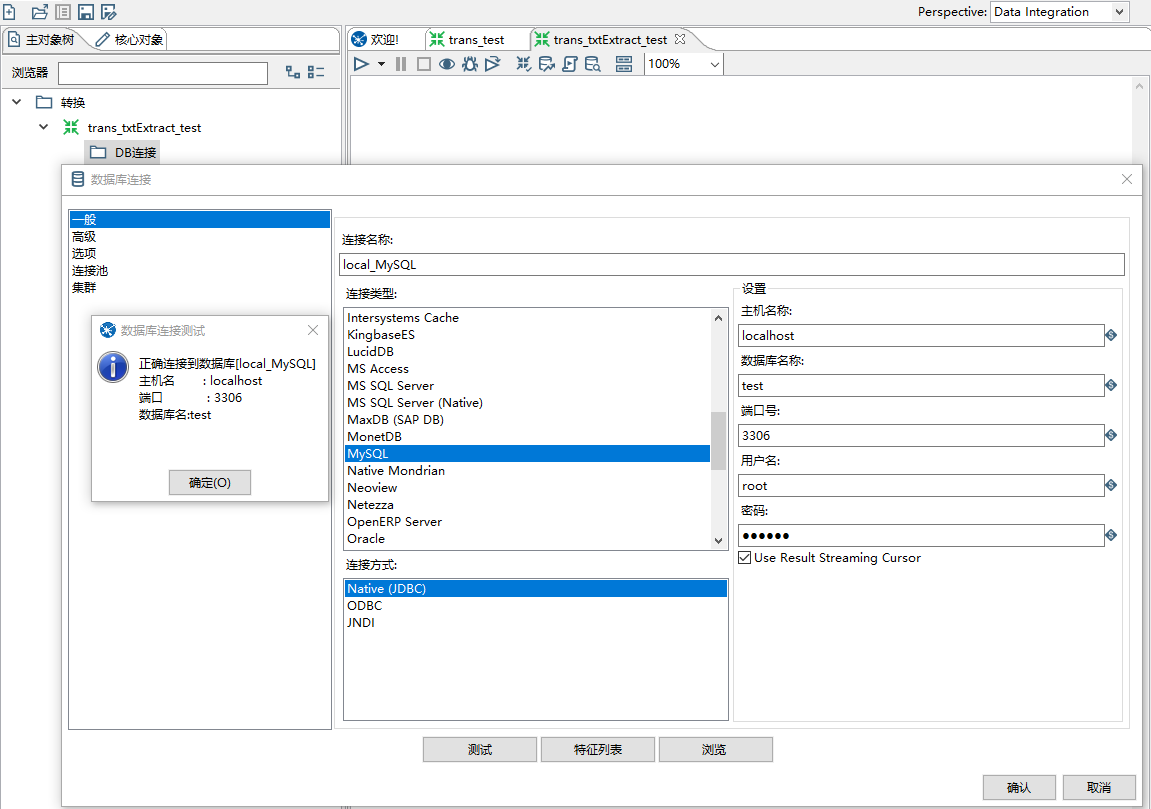 实现图4-2连接成功的前提条件还需要在本机的MySQL数据库服务器上创建test数据库，否则点击“测试”，会提示“UnKnown Database test”，提示test数据库未知的异常。
图5-2 创建MySQL数据连接
5.1 文本文件抽取
第五章 数据抽取
1．文本文件抽取步骤
3
在“核心对象”中，选择“输入”，双击“文本文件输入”，在创建的转换trans_txtExtract_test工作区中添加文本文件输入的控件对象。
4
双击打开“文本文件输入”控件，进入文本文件输入属性设置。
4.1
在“文件”选单中点击浏览，在弹出的文件浏览器中选中需要被抽取的文本文件TxtExtract_test.tx；
5.1 文本文件抽取
第五章 数据抽取
1．文本文件抽取步骤
4.2
点击增加，把文件添加到选中的文件列表中，如图5-3所示
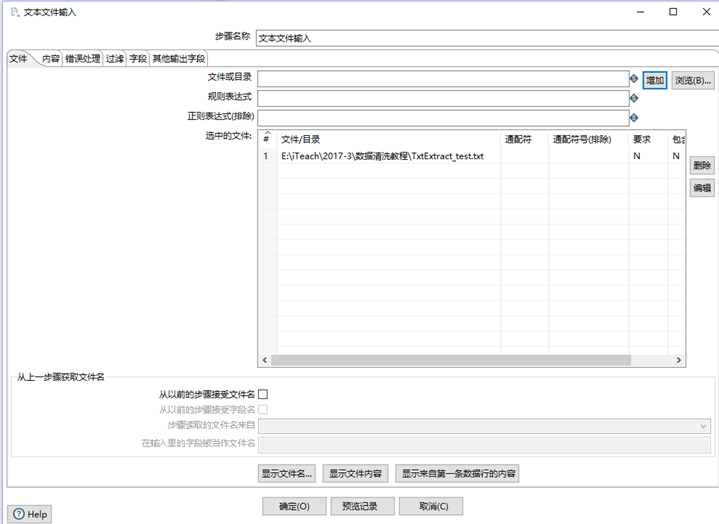 图5-3 添加需要抽取的文本文件
5.1 文本文件抽取
第五章 数据抽取
1．文本文件抽取步骤
选择“内容”选单页，不改变默认的文件类型，修改分隔符为第1）步中分析的“|”，把“头部”后的复选框取消选中，其余保持默认值，如图5-4所示；
4.3
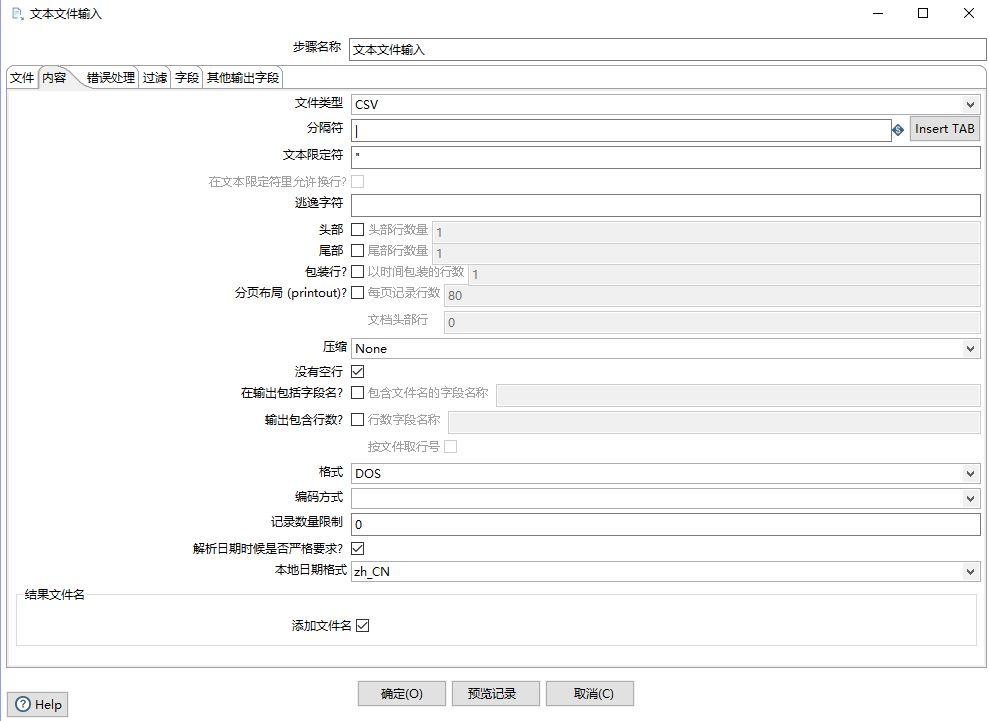 图5-4 分隔符设定
5.1 文本文件抽取
第五章 数据抽取
1．文本文件抽取步骤
选择“字段”，根据文本文件内容，键入3个新字段名称，name、id、date，再分别指定字段类型，这里均指定为String型；点击页面下方的“预览记录”，则把从文本文件中的内容根据设定的字段进行抽取并预览显示，如图4-5所示；
4.4
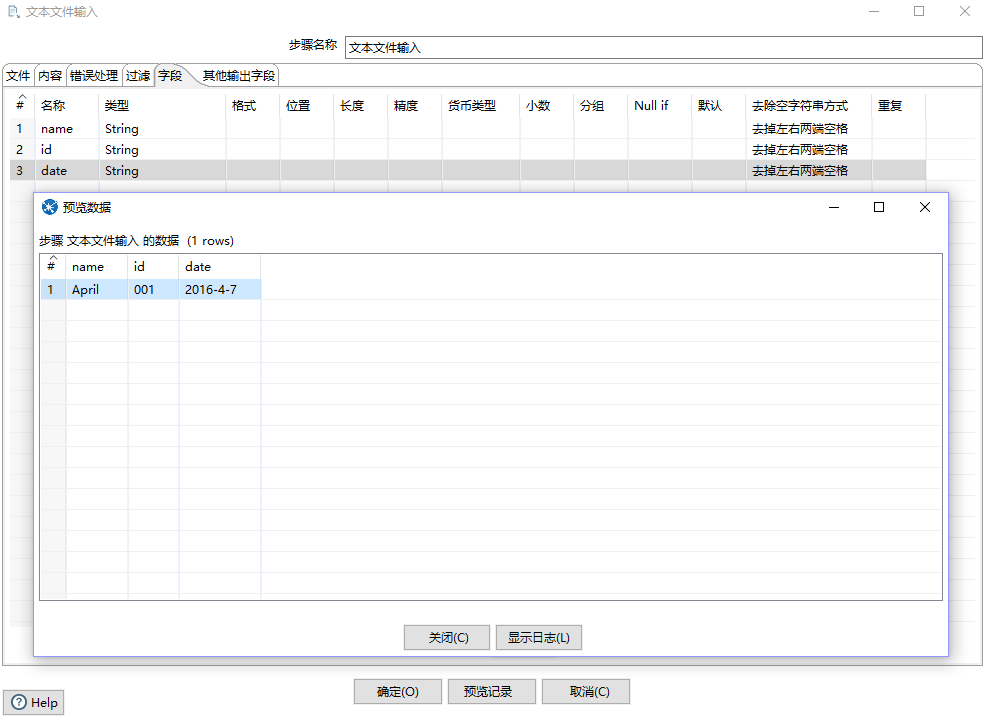 图5-5 预览文本文件抽取数据
5.1 文本文件抽取
第五章 数据抽取
制表符文件
在文本文件的编辑中，如果把一系列的数据做类似于表格形式的分隔，让所有的数据信息看起来更容易识别，这就是制表位所需要实现的功效了。制表位，从本意上说，指的是文字或符号在水平标尺上的位置，它指定了文字缩进的距离或一栏文字开始的位置，使用户能够向左、向右或居中对齐文本行；或者将文本与小数字符或竖线字符对齐。在众多操作系统和常用的文本编辑器中，键盘上的TAB键点击一次作为插入一个制表符的默认按键。
5.2 文本文件抽取
第五章 数据抽取
制表位
左对齐，居中对齐，右对齐，小数点对齐和竖线对齐等
在输入一项数据之后，按一下TAB键，光标就会根据制表位的设置，在数据后面插入一个制表符
通过制表符分隔得文本数据，在识别上比不是用制表符的文本提高了几个档次，同时对于文本数据的抽取也大有裨益
大数据应用人才培养系列教材
第五章　数据抽取
5.2　Web数据抽取
5.3　数据库数据抽取
5.4　增量数据抽取
5.1　文本文件抽取
习题
5.2 Web数据抽取
第五章 数据抽取
WEB
数据抽取分类
人工方法进行HTML的数据抽取，主要的任务就是通过人工对网页源码结果的分析，借助编程语言，使用正则表达式，匹配HTML中的标签和标签属性，把有用的需要的数据过滤出来，实现HTML文件的数据抽取工作。
JSON的数据表现直截了当，通过花括号{}包裹，冒号：前面是数据的键，后面是数据的值，多个数据之间用逗号，分隔，若存在JsonArray，则用[]把数组的内容包裹起来。完全免除了对HTML源码标签和属性的分析，解决了人力负担
在kettle中可以使用两种方式读取和解析XML文件，分别是Get data from xml和 XML Input Stream (StAX)
5.2 Web数据抽取
第五章 数据抽取
JSON
数据抽取实例
选择JSON文件，文件名为chinacitylist.js。如果使用kettle读取JSON文件，则文件的后缀名需要改为js，让kettle把该文件作为一个JavaScript文件来读取。
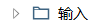 在kettle的核心对象树中选择“Input”  ，而不是“输入” 。从Input中，选中JSON Input对象，双击或者拖动到转化的编辑区域，根据读取的JSON文件的内容修改该对象名称为JSONInputChinaCity。
双击该对象，进行属性设置。在文件选项页中先浏览需要读取的文件，再选择增加，注意JSON文件的后缀名已经改为了js，如图5-6所示
5.2 Web数据抽取
第五章 数据抽取
先“浏览”找到需要抽取的JSON文件；
再“增加”把选中的文件添加到“选中的文件”列表中
JSON
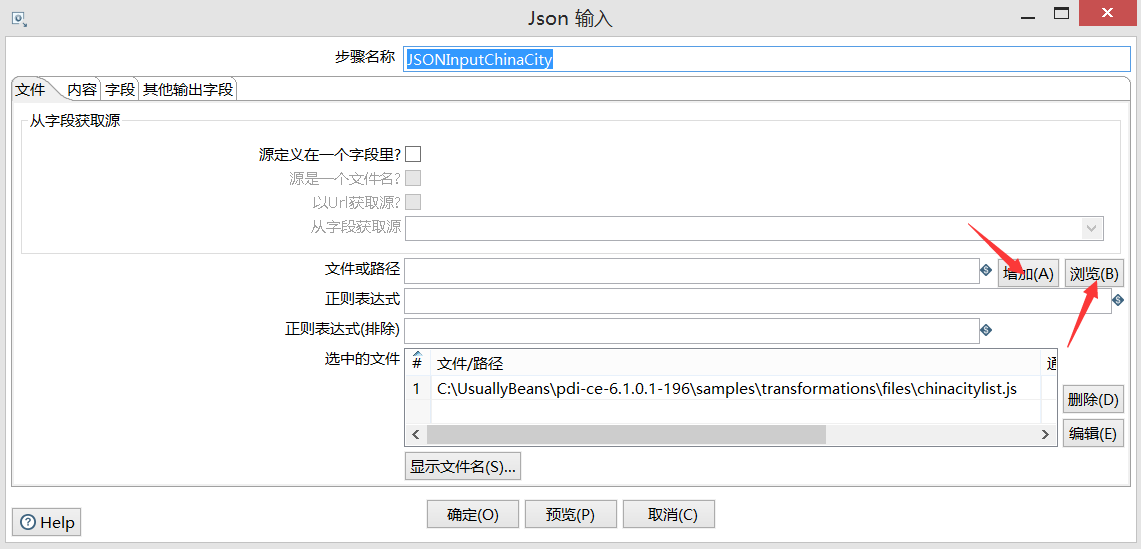 图5-6 添加需要读取的JSON文件
5.2 数据库数据清洗
第五章 数据抽取
在“字段”选项页中需要抽取的JSON文件的字段进行指派，这也是JSON文件抽取和之前提到的所有文件类型抽取的最大不同，JSON Input缺少自动获取JSON文件的字段，需要人工手动的进行输入，而且路径必须输入准确，并且对于JSON文件中需要抽取的内容，JSON Input也有一些特殊要求。如图5-7所示
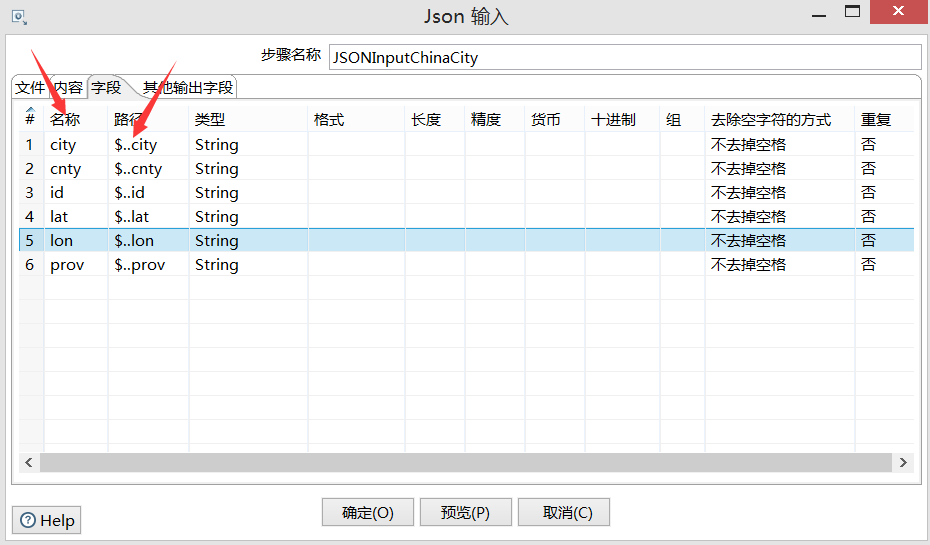 图5-7 设置JSON字段
5.2 Web数据抽取
第五章 数据抽取
每个JSON文件的字段内容均不相同，所以不同的JSON文件在抽取的时候都必须重新设置字段；字段的名字是在抽取后显示的列名，可以使用中文；字段的路径必须根据JSONPath规定的符号来设置，如图5-8所示
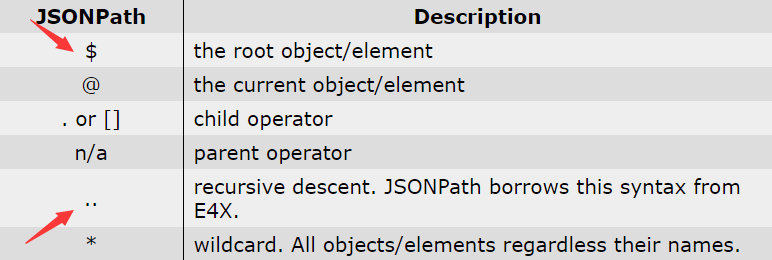 图5-8 JSONPath的符号规范
5.2 Web数据抽取
第五章 数据抽取
点击预览，查看抽取效果，如图5-9所示
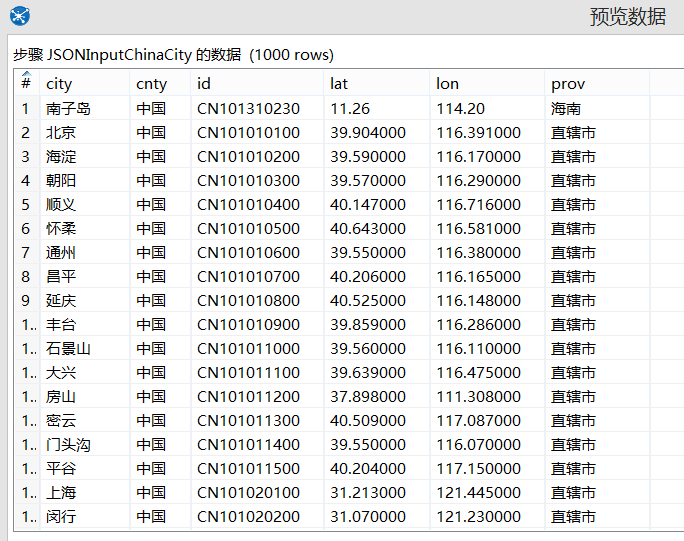 图5-9 chinacitylist.js文件抽取预览
大数据应用人才培养系列教材
第五章　数据抽取
5.3　数据库文件抽取
5.2　Web数据抽取
5.4　增量数据抽取
5.1　文本文件抽取
习题
5.3 数据库文件抽取
第五章 数据抽取
数据库
数据抽取
数据导入导出一般涉及的问题就是相同类型数据库的备份和还原。因为数据库所包含的除了数据表、视图、触发器等结构性工具性的成分，最多的内容则是其中的数据信息。为了防止数据库服务器异常，恶意攻击，数据库管理员的误操作的情况发生，数据的导入导出作为最基本的一项数据库抽取操作变得尤为重要
不同DBMS之间也是存在较大区别的。由于每种DBMS之间的SQL语法和变量类型也存在差异，所以每一种DBMS的脚本都是专用的，无法直接通过DBMS进行直接迁移，把数据从一个数据库管理系统DBMS中把数据库迁移到另一个DBMS中，使用ETL工具明显是一个高效的选择。
把关系型数据库数据迁移到非关系型数据库中
5.3 数据库文件抽取
第五章 数据抽取
ELT
工具抽取
从MySQL中把数据库迁移到MS SQLServer
使用Kettle创建2种数据连接，一种针对于MySQL，一种针对MS SQLServer，假定两种DBMS都安装在本地。MySQL的数据库名为world，假设抽取其中那个的country表，同理在MS SQLServer上需要创建一个同名数据库（数据库名字可以修改，为了保证数据抽取时的一致性，建议同名），并根据源数据库的country表字段创建新库的数据表。如图5-10，5-11所示
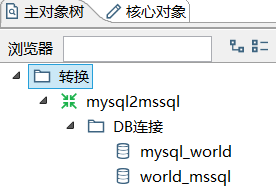 图5-10 创建2个不同DBMS的数据源连接
5.3 数据库文件抽取
第五章 数据抽取
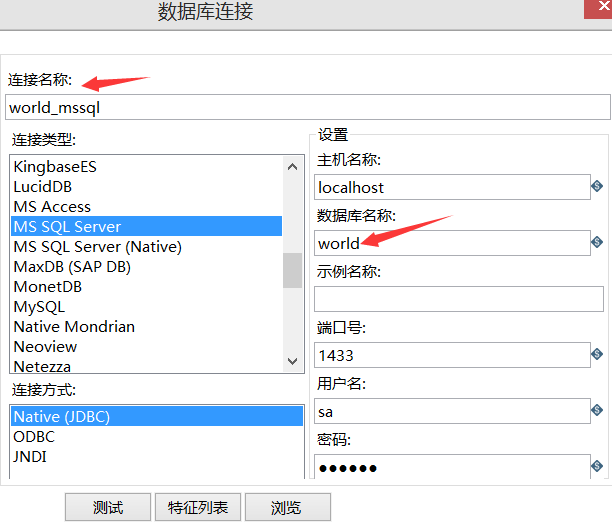 数据源连接设置
图5-10 设置MS SQLServer数据连接
5.3 数据库文件抽取
第五章 数据抽取
ELT
工具抽取
从MySQL中把数据库迁移到MS SQLServer
从“核心对象树”中选择“输入”，“表输入”，并拖动到工作区中，选择源数据库连接，并写好相关的SQL语句。由于country表中数据较多，本例中使用where执行Continent为Asia。如图5-12所示
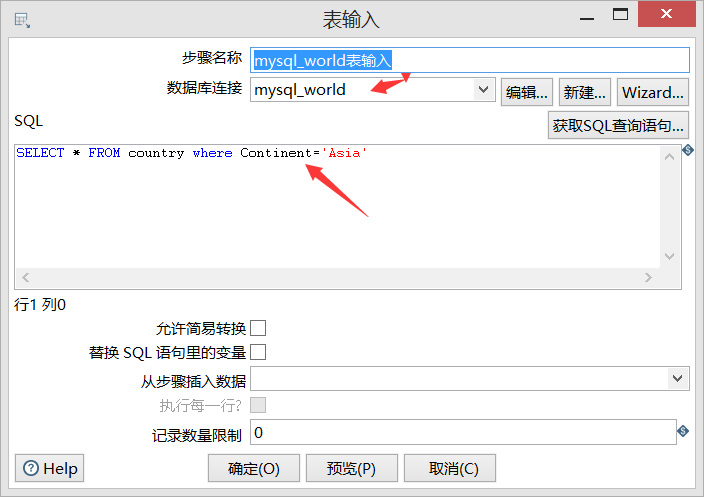 图5-11 设置表输入
5.3 数据库文件抽取
第五章 数据抽取
ELT
工具抽取
从MySQL中把数据库迁移到MS SQLServer
从“核心对象树”中选择“转化”，“字段选择”，并拖动到工作区中，按住Shift键和鼠标左键从表输入拖动连接线到字段选择，然后双击字段选择，设置需要显示在目标数据表中的字段。
从“核心对象树”中选择“输出”，“表输出”，并拖动到工作区中，按住Shift和鼠标左键从字段选择拉一根连接线到表输出。双击表输出，在表输出属性页中选择“数据库连接”为之前设置的SQLServer连接world_mssql，目标表选中country，“指定数据库字段”复选框为选中状态。
在“数据库字段”选项页中点击“获取字段”，由于输入表结构和输出表结构基本一致（部分数据类型不同），Kettle会自动匹配输入流中的字段名和输出表中的字段。
5.3 数据库文件抽取
第五章 数据抽取
ELT
工具抽取
从MySQL中把数据库迁移到MS SQLServer
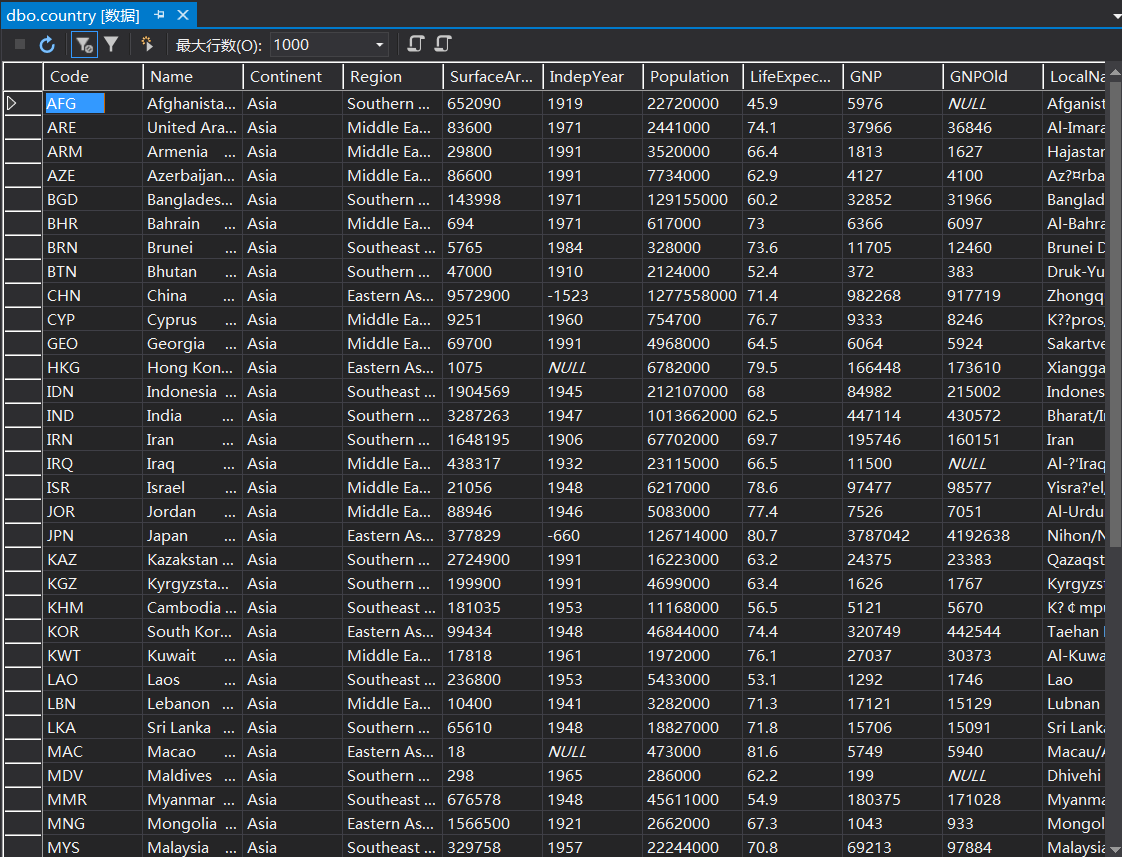 点击“运行这个转换”，查看日志是否完成，提示表输出完成处理，Spoon转换完成则表示从MySQL到MS SQLServer的数据抽取已经成功完成。通过Visual .Net查看MS SQLServer的world数据库country表，查询到所有亚洲国家的数据。如图5-12所示。
图5-12 从MySQL world数据库中抽取亚洲国家数据到MS SQLServer
大数据应用人才培养系列教材
第五章　数据抽取
5.4　增量数据抽取
5.2　Web数据抽取
5.3　数据库文件抽取
5.1　文本文件抽取
习题
5.4 增量数据抽取
第五章 数据抽取
1） 对“逻辑错误类型1”进行清洗
逻辑错误类型1是指字段内容重复的情况。
方法2
运用控件对“逻辑错误类型1”进行清洗
建立表输入，明确输入流
建立“表输入”“去除重复记录”“表输出”之间的连接
设置去除重复记录。”用来比较的字段”列表填写course_info表中的所有字段
设置“表输出”
5.4 增量数据抽取
第五章 数据抽取
增量数据抽取原理
在实际应用中，增量数据抽取比全量数据抽取更加高效和普遍。增量数据抽取一般使用基于时间戳和标识字段两种方式进行实现。 。
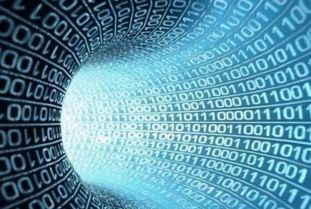 5.4 增量数据抽取
第五章 数据抽取
实验内容
通过时间戳方式把MySQL数据库中的time_job表中新增和修改数据增量抽取到time_job_bak表中。
5.4 增量数据抽取
第五章 数据抽取
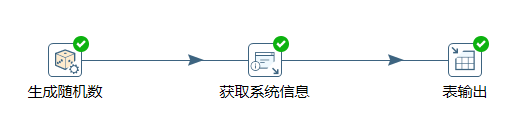 增量抽取源表生成核心对象
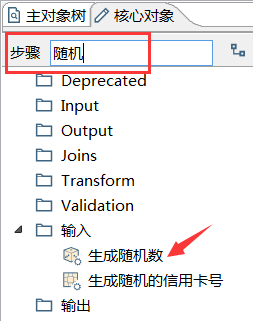 图5-12增量抽取源表生成核心对象
图5-13 通过关键字搜索核心对象
5.4 增量数据抽取
第五章 数据抽取
5.4 增量数据抽取
第五章 数据抽取
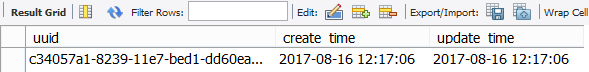 5.4 增量数据抽取
第五章 数据抽取
作业作为包含多个转化的集合，让单次执行的转化成为持续或定时调度运行的工作。通过Ctrl+Alt+N创建作业，保存命名为“生成增量测试源表”，其中包含的作业核心对象和连接关系如图5-14所示。
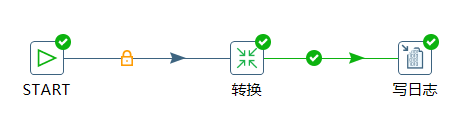 图5-14 “生成增量测试源表”作业核心组件
5.4 增量数据抽取
第五章 数据抽取
从“核心对象”，“通用”，选择“START”组件，双击添加到右侧编辑工作区，双击“START”进入属性设置，设置作业的调度方式。如图5-15所示。
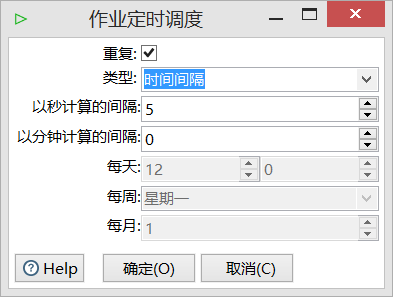 图5-15 “START”属性设置
5.4 增量数据抽取
第五章 数据抽取
“转化”属性设置相对简单，在“转化文件名”指定之前创建的转化文件“增量抽取源表生成.ktr”，指定后，在文本框中出现的内容是环境变量表示形式，如图5-16所示。
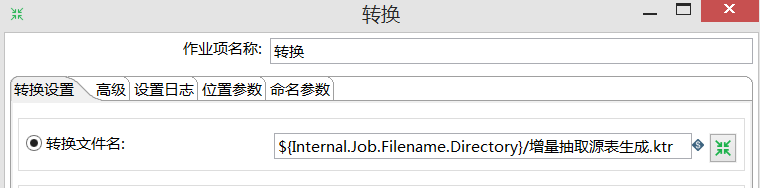 图5-16 转换属性设置
5.4 增量数据抽取
第五章 数据抽取
“写日志”的目的是为了记录每次作业的执行情况，各位读者可以自行查询Kettle中日志的创建，这里就不再赘述。执行“生成增量测试源表”作业，Kettle会根据START对象中设置的时间间隔，持续性执行转换，向time_job表中添加数据，几分钟后点击“Stop the currently running job”停止该作业，然后查看数据表中的数据情况，如图5-17所示。
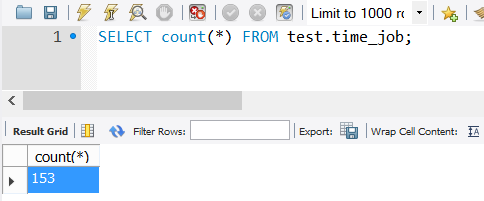 图5-17 time_job表中记录数
5.4 增量数据抽取
第五章 数据抽取
临时新建一个转化，添加“表输入”和“表输出”，用本章4.3.2中所讲述的操作把time_job作为表输入，time_job_bak作为表输出；把time_job中的数据全量抽取到time_job_bak表中。如图5-18所示，time_job_bak表中的记录总数和time_job相同。
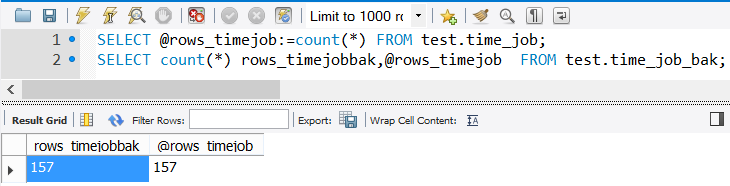 图5-18 比较time_job和time_job_bak记录数
5.4 增量数据抽取
第五章 数据抽取
5.4 增量数据抽取
第五章 数据抽取
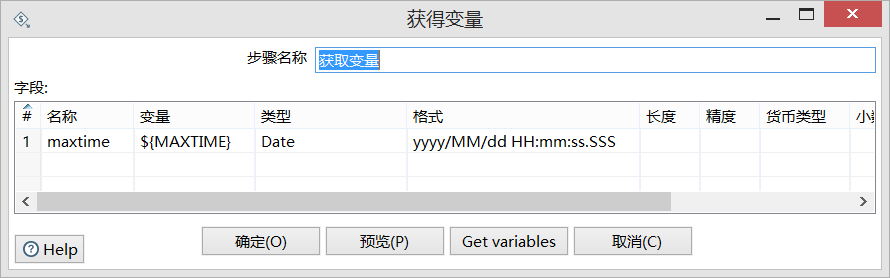 5.4 增量数据抽取
第五章 数据抽取
“表输入”中指定数据库连接，SQL语句为
SELECT `time_job`.`uuid`,`time_job`.`create_time`,
`time_job`.`update_time`
FROM `test`.`time_job`
where update_time>'${MAXTIME}'
把“替换SQL语句里的变量”选中，如图5-21所示。
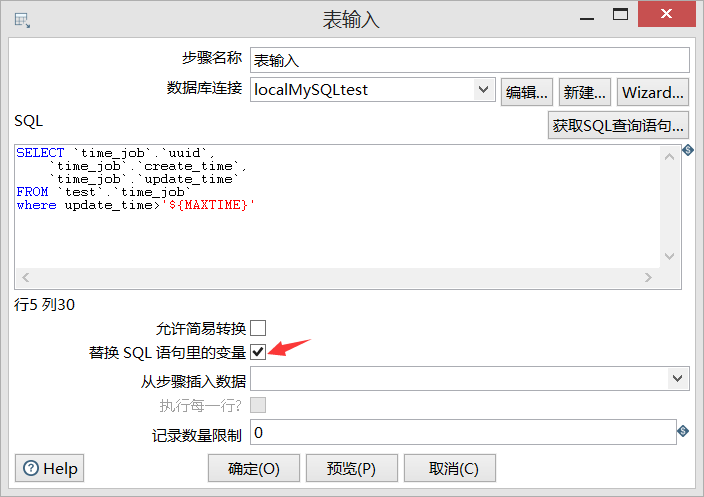 图5-21 根据时间戳从源表增量抽取数据
5.4 增量数据抽取
第五章 数据抽取
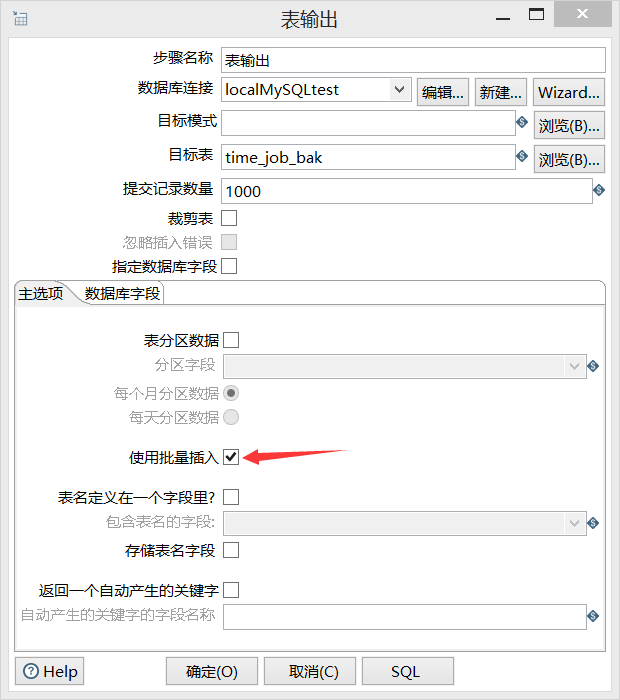 “表输出”中指定数据库连接，目标表，并在“主选项”中选择“使用批量插入”，如图5-22所示。
图5-22表输出属性设置
5.4 增量数据抽取
第五章 数据抽取
创建作业，保存命名为“增量抽取测试作业”，添加“START”和两个转化。START设置为“不需要定时”，转化1的转化设置属性选择“设置增量抽取最大时间戳”转化，并改名；转化2的转化设置属性选择“设置增量抽取目标表”转化，并改名，设置3个对象之间的连接，如图5-22所示。
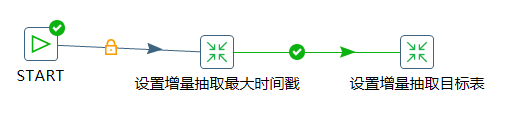 图5-22 根据时间戳从源表增量抽取数据
5.4 增量数据抽取
第五章 数据抽取
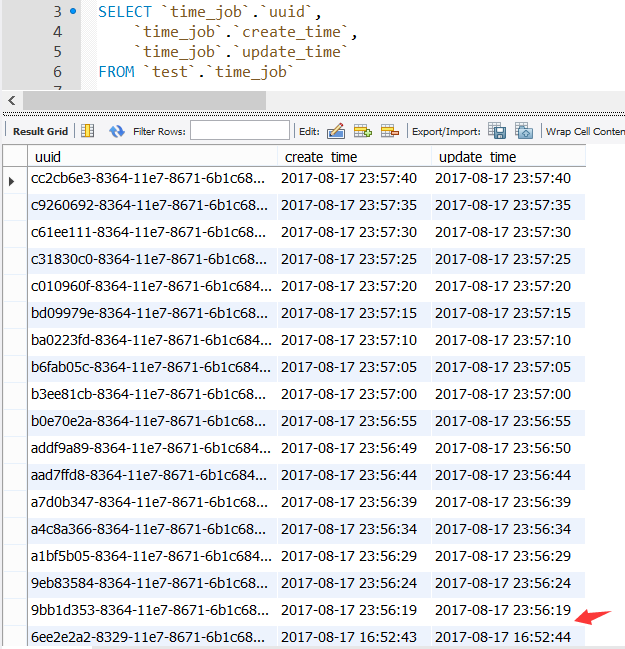 打开“生成增量测试源表”作业并运行，1分钟左右停止作业。查看MySQL数据的time_job表,新增17条记录，如图5-23所示。
图5-23在源表中新增17条记录
5.4 增量数据抽取
第五章 数据抽取
执行“增量抽取测试作业”，在“执行结果”中查看“作业量度”选项页，显示当前作业的执行情况，如图5-24所示。
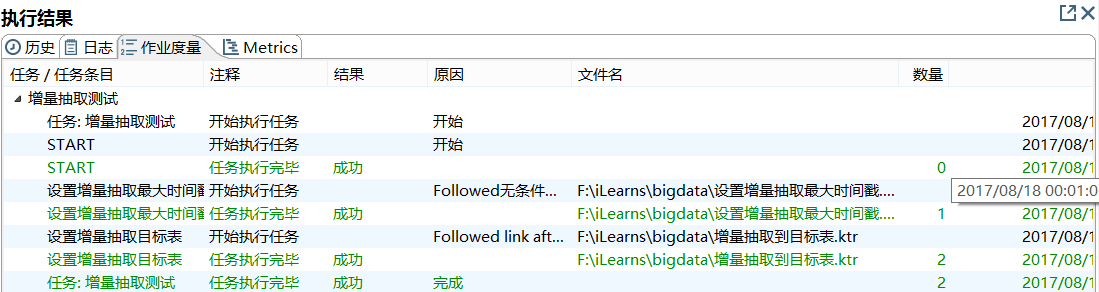 图5-23 作业成功完成
5.4 增量数据抽取
第五章 数据抽取
查看“执行结果”的“日志”选项页，其中可以查看Kettle当前作业表输入和表输出处理的记录条数，如图5-24所示。
其中，I表示输入记录数，O表示输出记录数，R表示读取记录数，W表示写入记录数。
由此可以得出结论，Kettle通过作业从time_job表中抽取17条记录，写入到time_job_bak表中，实现了基于时间戳方式的增量数据抽取。
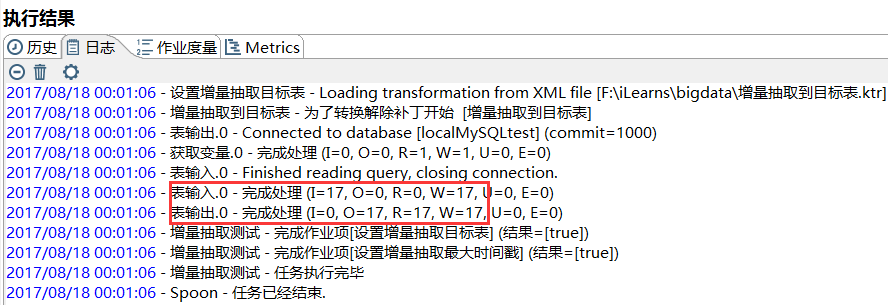 图5-24 查看作业执行日志
大数据应用人才培养系列教材
第五章　数据抽取
5.4　增量数据抽取
5.2　Web数据抽取
5.3　数据库文件抽取
5.1　文本文件抽取
习题
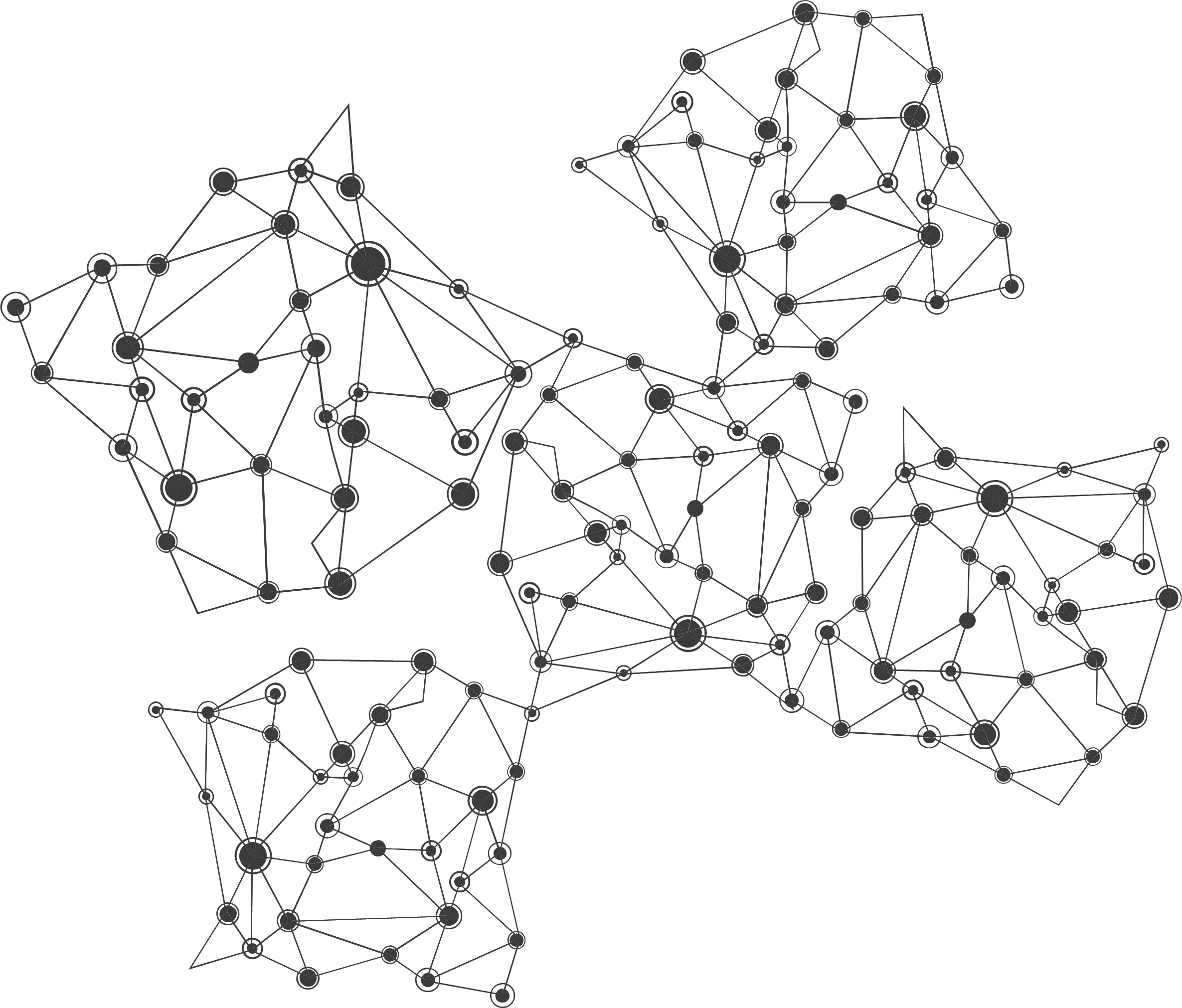 习题：
1.制表符文件和普通文本文件的区别。
2.解决CSV文件转换为Excel表格时乱码的问题。
3.从和风天气https://www.heweather.com/documents/api/v5/weather中，使用免费用户链接https://free-api.heweather.com/v5/weather?city=yourcity&
key=yourkey，把返回的天气JSON数据保存到MySQL数据库中。
4.把MySQL一个数据库下的所有数据表全部迁移到MS SQLServer的同名数据库下，建议只用Kettle的一个转化来实现。
5.XML数据解析的两种不同方式，使用速度快的那种方式解析一个XML文件。
AIRack人工智能实验平台
——一站式的人工智能实验平台
DeepRack深度学习一体机
——开箱即用的AI科研平台
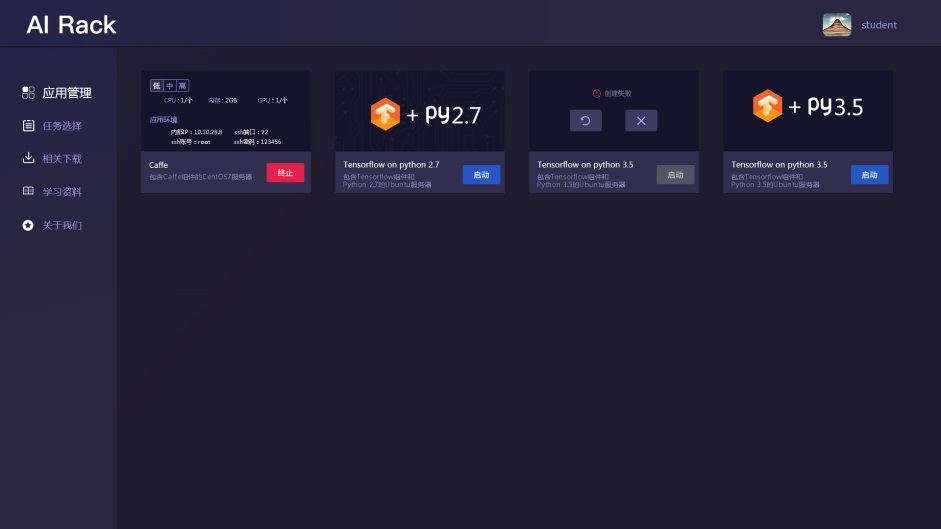 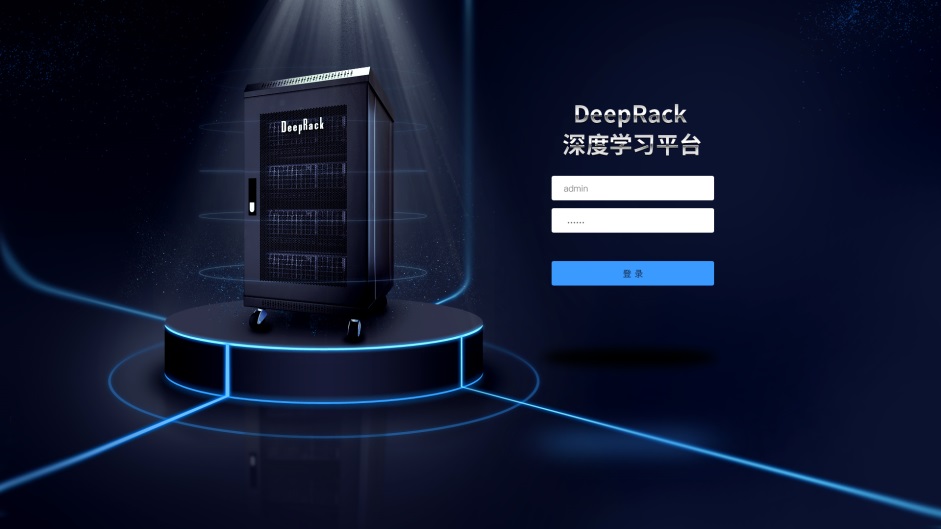 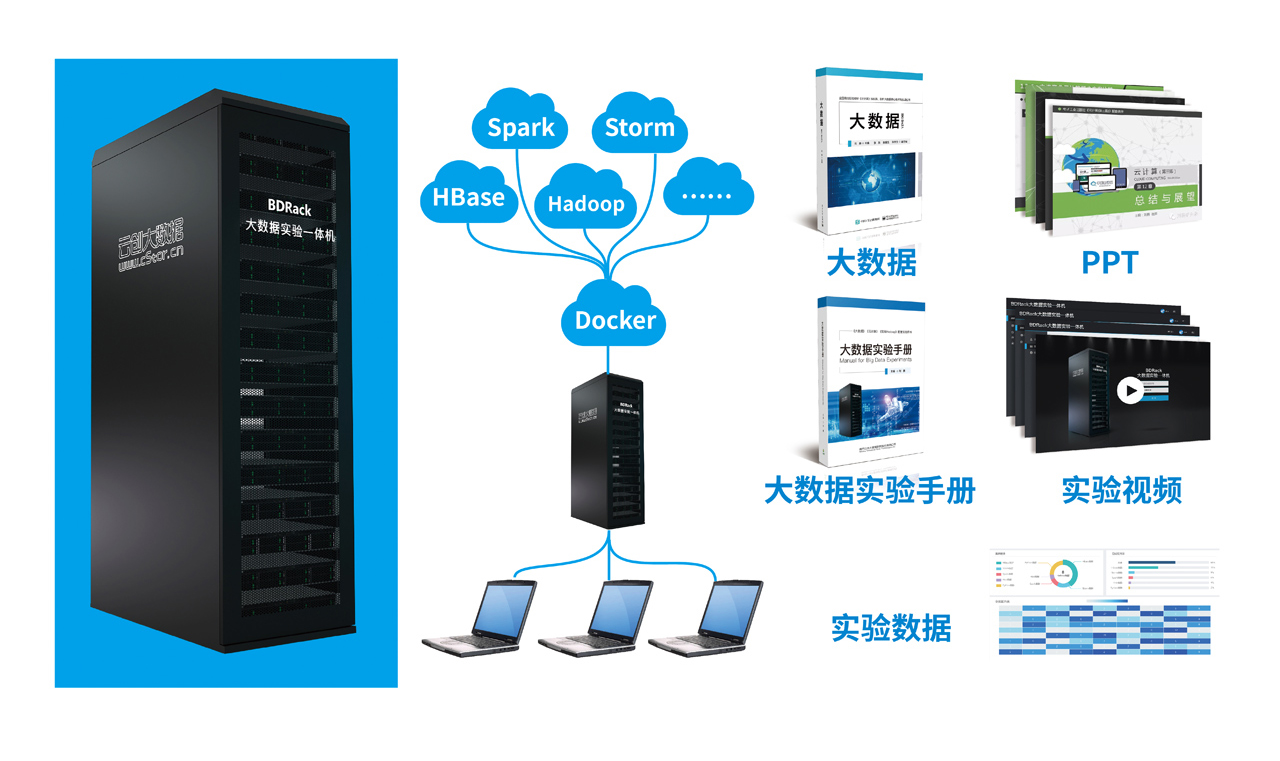 BDRack大数据实验平台——一站式的大数据实训平台
云创公众号推荐
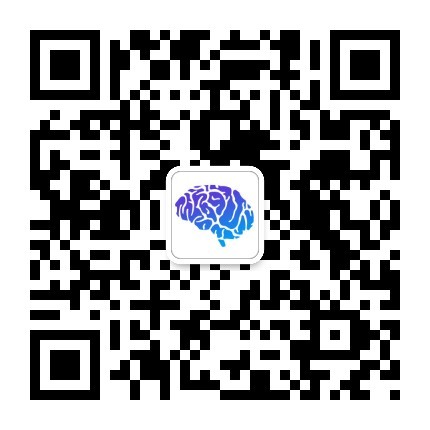 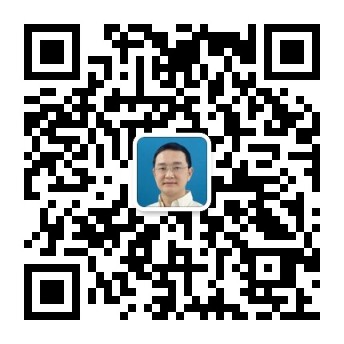 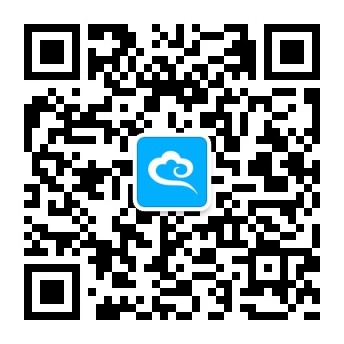 深度学习世界
刘鹏看未来
云计算头条
微信号：dl-world
微信号：lpoutlook
微信号：chinacloudnj
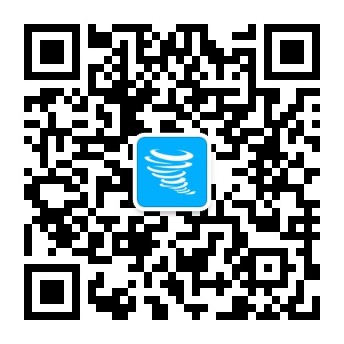 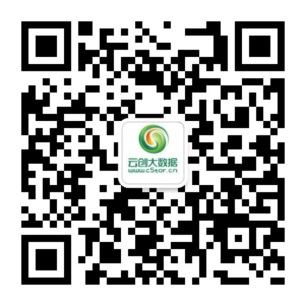 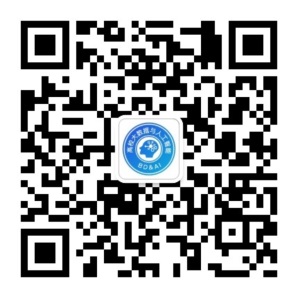 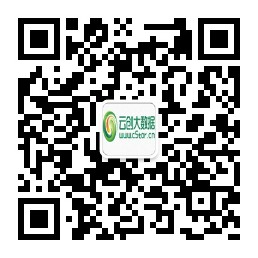 中国大数据
云创大数据服务号
高校大数据与人工智能
云创大数据订阅号
微信号：cstorbigdata
微信号：cstorfw
微信号：data_AI
微信号：cStor_cn
手机APP推荐
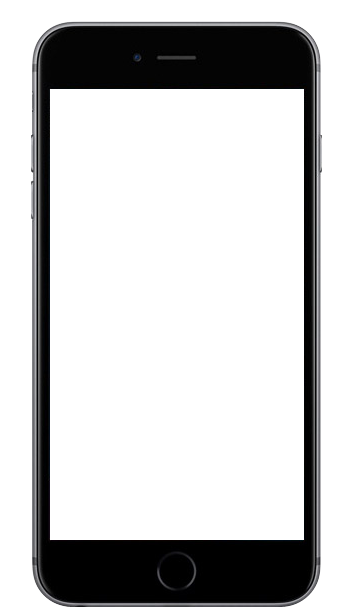 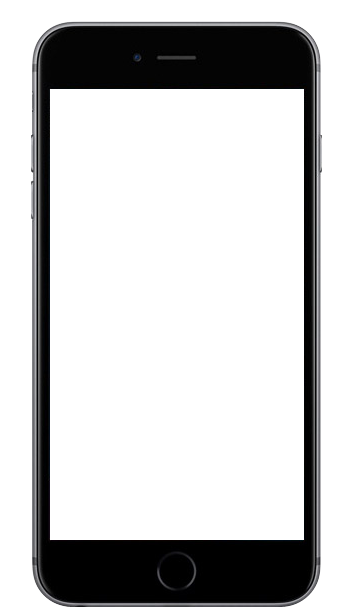 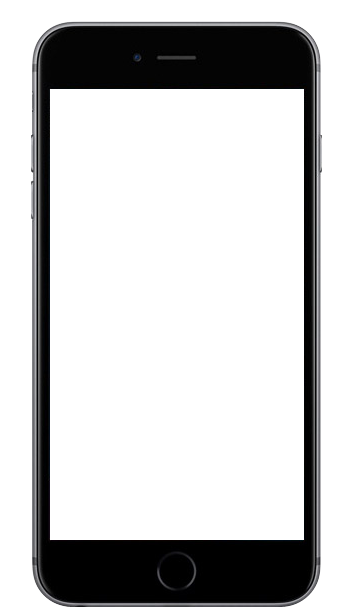 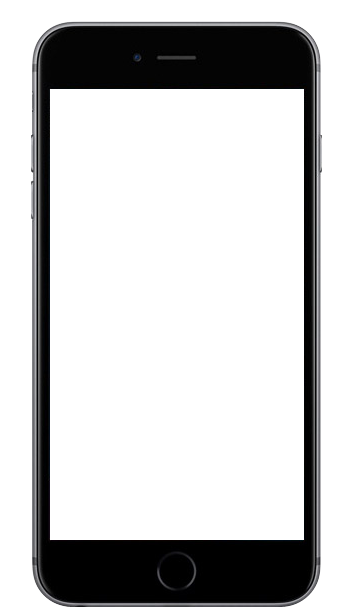 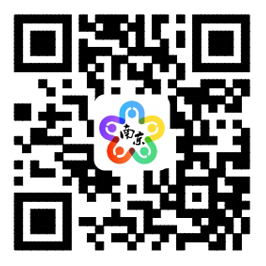 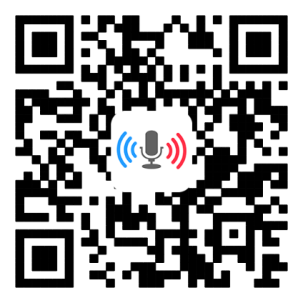 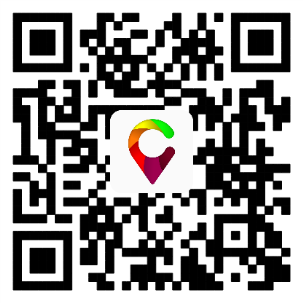 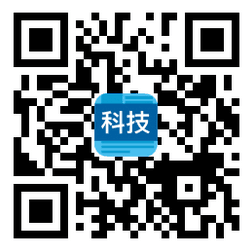 我的PM2.5
同声译
我的南京
科技头条
随时随地准确
查看身边的
PM2.5值
支持26种语言
互译的实时翻
译软件
云创大数据为路
况大数据应用提
供技术支持
汇聚前沿资讯
的科技情报站
网站推荐
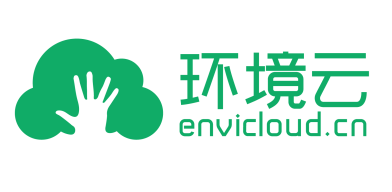 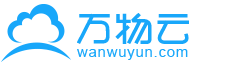 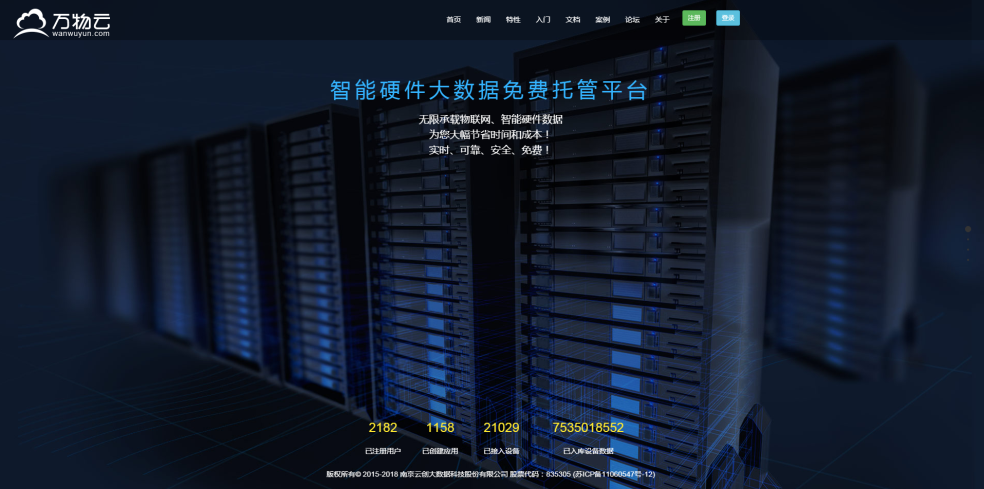 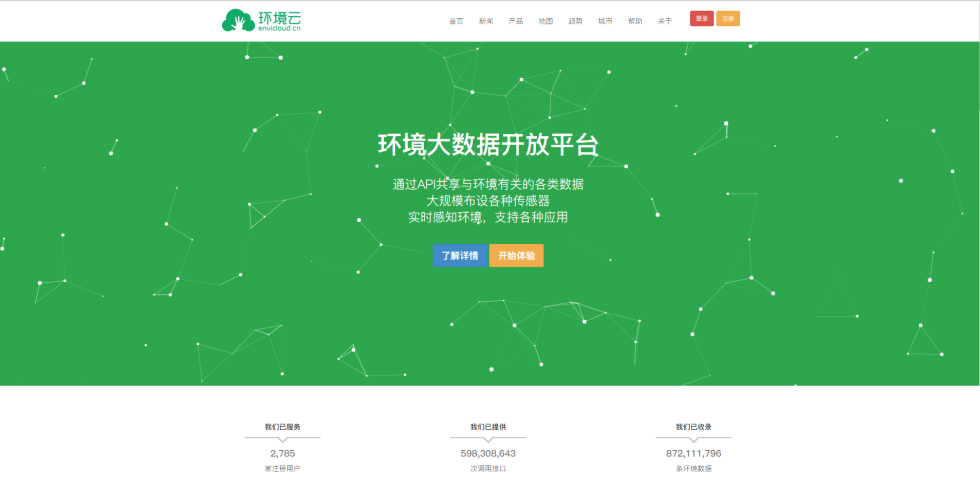 万物云
智能硬件大数据免费托管平台
环境云
环境大数据开放共享平台
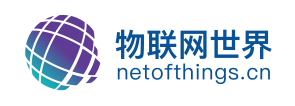 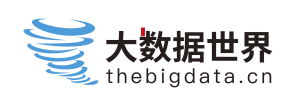 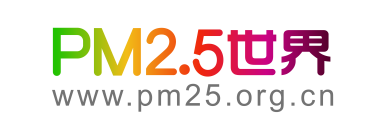 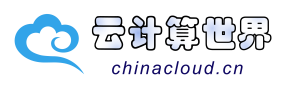 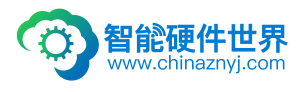 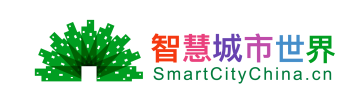 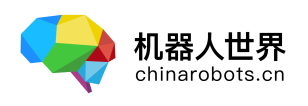 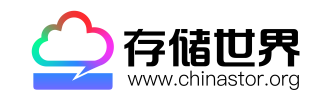 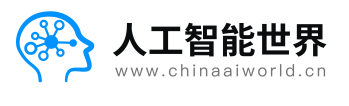 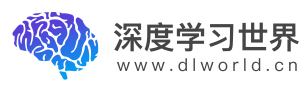 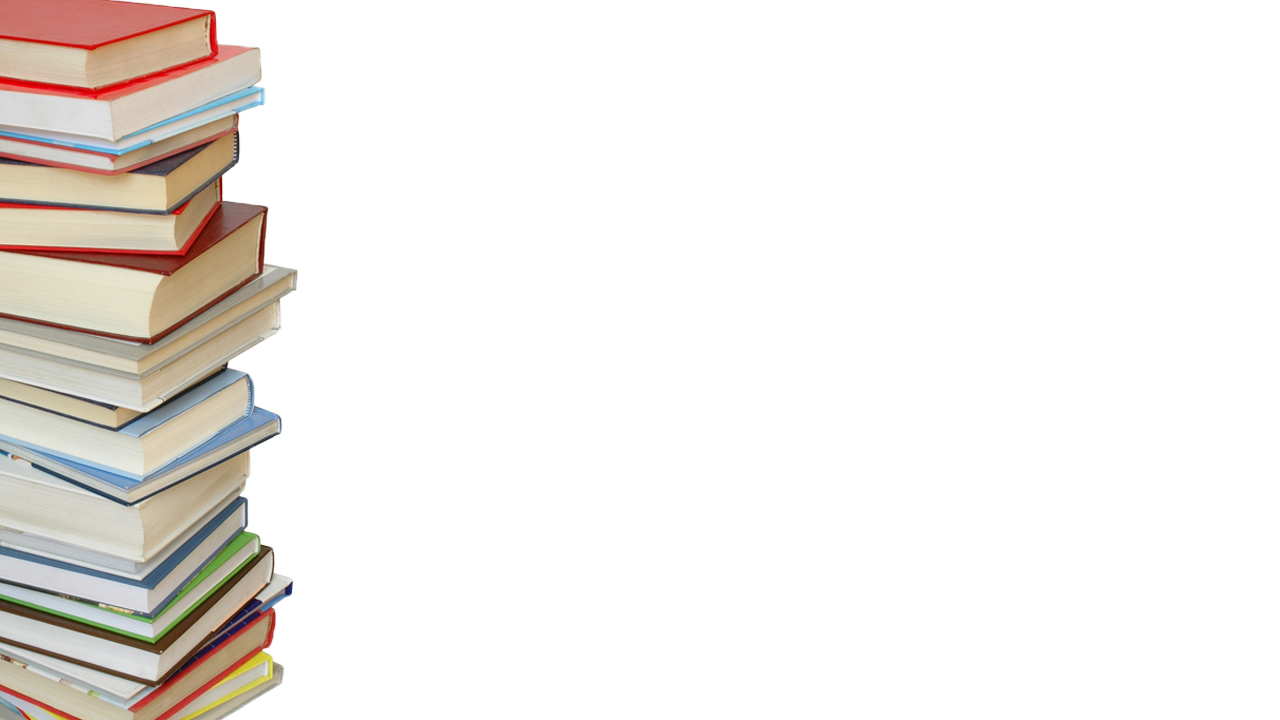 感谢聆听